Муниципальное бюджетное общеобразовательное учреждение «Центр образования № 19» г. Тулы дошкольное подразделение
«О взаимодействии методиста и педагога – психолога в условиях реализации ФГОС ДО »
Поликарпова Валентина Александровна
Методист МБОУ «ЦО № 19» дошкольное подразделение
Понятие «Взаимодействие»
              В словаре русского языка С. Ожегова понятие    «взаимодействие» определяется как взаимная связь двух явлений, взаимная поддержка. 
              В психолого-педагогической литературе взаимодействие рассматривается как процесс непосредственного или опосредованного воздействия социальных объектов друг на друга, в котором взаимодействующие стороны связаны циклической причинной зависимостью
Организация системы методической работы с кадрами в детском саду – одна из важных задач дошкольного образования. 
       Возникают проблемы организации взаимодействия специалистов в управленческом аспекте: 
четкое определение того, кто из педагогов является основным в решении той или иной задачи в воспитании и развитии детей;
с кем он взаимодействует;
какова доля участия всех остальных участников образовательного процесса.
      Задача методиста – организовать совместный поиск продуктивных путей развития образования в педагогическом коллективе. 
Несомненно, главным помощником для методиста является педагог – психолог
Основные принципы дошкольного образования:      - построение образовательной деятельности на основе индивидуальных особенностей каждого ребенка, при котором сам   ребенок становится активным в выборе содержания своего образования, становится субъектом образования;     - содействие и сотрудничество детей и взрослых, признание   ребенка полноценным участником образовательных отношений;     - поддержка инициативы детей в различных видах деятельности;     - сотрудничество Организации с семьёй;      - формирование познавательных интересов и познавательных   действий ребенка в различных видах деятельности…
Стандарт направлен на решение  следующих  задач: 
охраны и укрепления физического и психического здоровья детей, в том числе их эмоционального благополучия;
создания благоприятных условий развития детей в соответствии с их возрастными и индивидуальными  особенностями  и  склонностями,   развития
способностей и  творческого  потенциала  каждого  ребёнка  как   субъекта отношений с самим собой, другими детьми, взрослыми и миром;
формирования общей культуры личности детей, в том числе ценностей здорового  образа  жизни,   развития   их   социальных,     нравственных, эстетических,  интеллектуальных,  физических  качеств,    инициативности,
самостоятельности и ответственности  ребёнка,  формирования   предпосылок учебной деятельности;
обеспечения возможности   формирования Программ различной направленности с учётом образовательных потребностей, способностей и состояния здоровья детей;
обеспечения психолого-педагогической поддержки семьи и повышения компетентности родителей (законных представителей) в вопросах развития и образования, охраны и укрепления здоровья детей…
В соответствии с ФГОС ДО в целях эффективной реализации Программы должны быть созданы  условия для:
профессионального  развития   педагогических   и     руководящих работников;
консультативной поддержки педагогических работников и   родителей по  вопросам  образования  и  охраны   здоровья детей, в том числе инклюзивного образования;
организационно-методического сопровождения  процесса   реализации Программы, в том числе во взаимодействии со сверстниками и взрослыми.
Требования Стандарта к коррекционной  работе  с   детьми   с     ограниченными возможностями здоровья  
       Должны создаваться  условия   в соответствии с перечнем и планом реализации индивидуально ориентированных коррекционных   мероприятий,   обеспечивающих   удовлетворение   особых
образовательных  потребностей  детей  с   ограниченными     возможностями здоровья.
    При создании условий для работы с  детьми-инвалидами,   осваивающими Программу,  должна  учитываться  индивидуальная  программа   реабилитации ребенка-инвалида.
Стандарт предусматривает обеспечение  следующих психолого-педагогических условий:
уважение взрослых к человеческому достоинству детей, формирование и поддержка  их  положительной  самооценки,  уверенности  в   собственных возможностях и способностях;
построение образовательной деятельности на основе взаимодействия взрослых с детьми, ориентированного на интересы  и  возможности   каждого ребёнка и учитывающего социальную ситуацию его развития;
поддержка инициативы и самостоятельности детей  в   специфических для них видах деятельности;
возможность  выбора  детьми  материалов,   видов     активности, участников совместной деятельности и общения;
защита детей от всех форм физического и психического насилия;
поддержка родителей (законных представителей) в воспитании детей, охране и укреплении их  здоровья,  вовлечение  семей    непосредственно в образовательную деятельность
Конкретные факты взаимодействия методиста и педагога – психолога в нашем учреждении
 Совместное участие в: 
разработке основной образовательной программы; 
 разработке, внедрении и адаптации новых программ работы (мультимедийные технологии, ИКТ-технологии  (предоставление психолого - педагогической информации для сайта учреждения), Адаптированная программа для детей с ОВЗ, в перспективе - разработка программы «Одаренные дети»); 
оформлении документации в течение всего учебного года (годовой план работы дошкольного подразделения, аналитические справки, анализ работы за год и т.д.); 
комплектовании групп с учетом индивидуальных особенностей детей; 
формировании  содержания психолого-педагогической работы по организации деятельности взрослых и детей в освоении образовательных областей;
 составлении индивидуальных образовательных маршрутов;
   организации методических объединений воспитателей дошкольного подразделения;
проведении семинаров - практикумов для педагогов учреждения (представлены материалы семинаров);
подготовке и проведении групповых (общих) родительских собраний (пример – в подготовительной группе «Умные игры для умных детей» (можно посмотреть на сайте и видеотека);
реализации муниципального социально – педагогического проекта «Мир детства», вектор «Кто я? Какой я? – особое внимание составляющей вектора - «Самооценка» - испытывали трудности наши педагоги);
оказании  помощи в создании развивающей предметно- пространственной среды в группах;
создании развивающей предметно- пространственной среды в кабинете педагога – психолога;
проведении  психолого – педагогических  консультаций для  всех участников образовательного процесса (по запросу и согласно годовому плану работы учреждения);
 разработке практических и теоретических рекомендаций воспитателям по осуществлению коррекционно- развивающих мероприятий;
 подборе методической литературы, пособий и репертуара для обеспечения эффективного взаимодействия педагога – психолога, учителя-логопеда, инструктора по физической культуре, педагога дополнительного образования,  воспитателя и родителя (законного представителя).
Примеры некоторых форм взаимодействия 
педагогов – специалистов с родителями
 (законными представителями):
Презентация дошкольного подразделения;
Интервью с родителями;    
Открытые занятия с детьми для родителей;
Решение педагогических ситуаций;
Анкетирование родителей;
Телефон доверия; 
Работа Школы молодого родителя.
Блок 2. Развивающая деятельность .
Цель: Обеспечить профессиональный рост и совершенствование мастерства воспитателя по всем показателям его деятельности.
Задачи:
Расширение знаний основ педагогики и психологии;
Повышение профессионального мастерства и психологической компетентности педагога;
Оказание помощи в преодолении профессиональных и личностных проблем.
Формы и методы работы:
Консультации;
Тренинги;
Сообщения;
Информирование педагога о возможностях его профессионального роста; 
Презентация педагогического опыта;
Психолого-педагогические семинары - практикумы
Блок 2. Развивающая деятельность (продолжение).
Формы и методы работы:
Методические объединения воспитателей ДП;
Цикл лекций, консультаций, бесед о практической психологии;
Организация занятий, дающих практический опыт психологической самопомощи;
Посещение занятий  (НОД) психологом и методистом с последующим их обсуждением с педагогом;
Мастер-классы;
Групповая дискуссия;
Интимно-личностное консультирование; 
Конкурсы профессионального мастерства;
Формирование навыков эффективного взаимодействия с детьми, их родителями, администрацией и коллегами по работе;
Тренинги личностного роста.
Блок 3. Коррекционная деятельность. 
Цель:
Оказание помощи в преодолении профессиональных и личностных проблем.
 Задачи:
Формирование у педагогов интереса к практической психологии.
Формы и методы работы:
Цикл лекций, консультаций, бесед о практической психологии,
имеющих увлекательный характер;
Организация занятий, дающих практический опыт психологической
самопомощи; 
Предотвращение стереотипизации профессиональной
деятельности, формирование способности к восприятию нового;
Психогимнастика;
Профессиональная поддержка и помощь педагогу в разрешении
профессиональных проблем; 
Разбор педагогических ситуаций;
Интимно-личностное консультирование;
Коррекция нарушений личностных дисгармоний.
Таким образом,  психолого - методическая служба является разносторонней, 
целенаправляющей,  
вспомогающей
 и помогающей
 всем участникам образовательного процесса  (воспитанникам, воспитателям, узким специалистам, родителям).
СПАСИБО ЗА ВНИМАНИЕ.
ЖЕЛАЕМ ВСЕМ ВЗАИМОПОНИМАНИЯ, СОТРУДНИЧЕСТВА В ДОСТИЖЕНИИ ПОСТАВЛЕННЫХ ПЕРЕД 
ПЕДАГОГИЧЕСКИМ КОЛЛЕКТИВОМ ЗАДАЧ!



Ваши коллеги
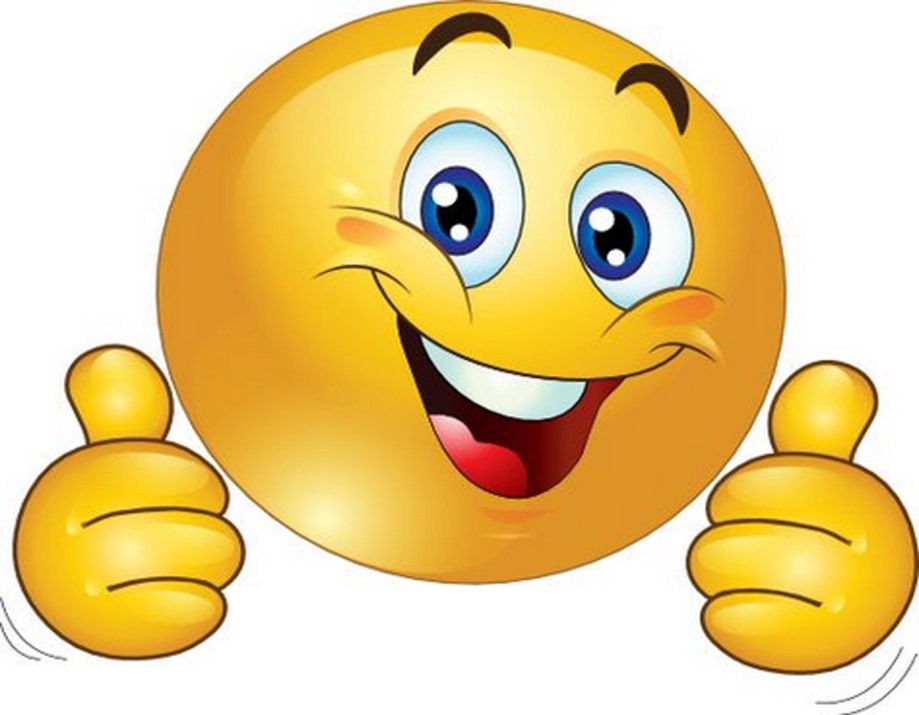